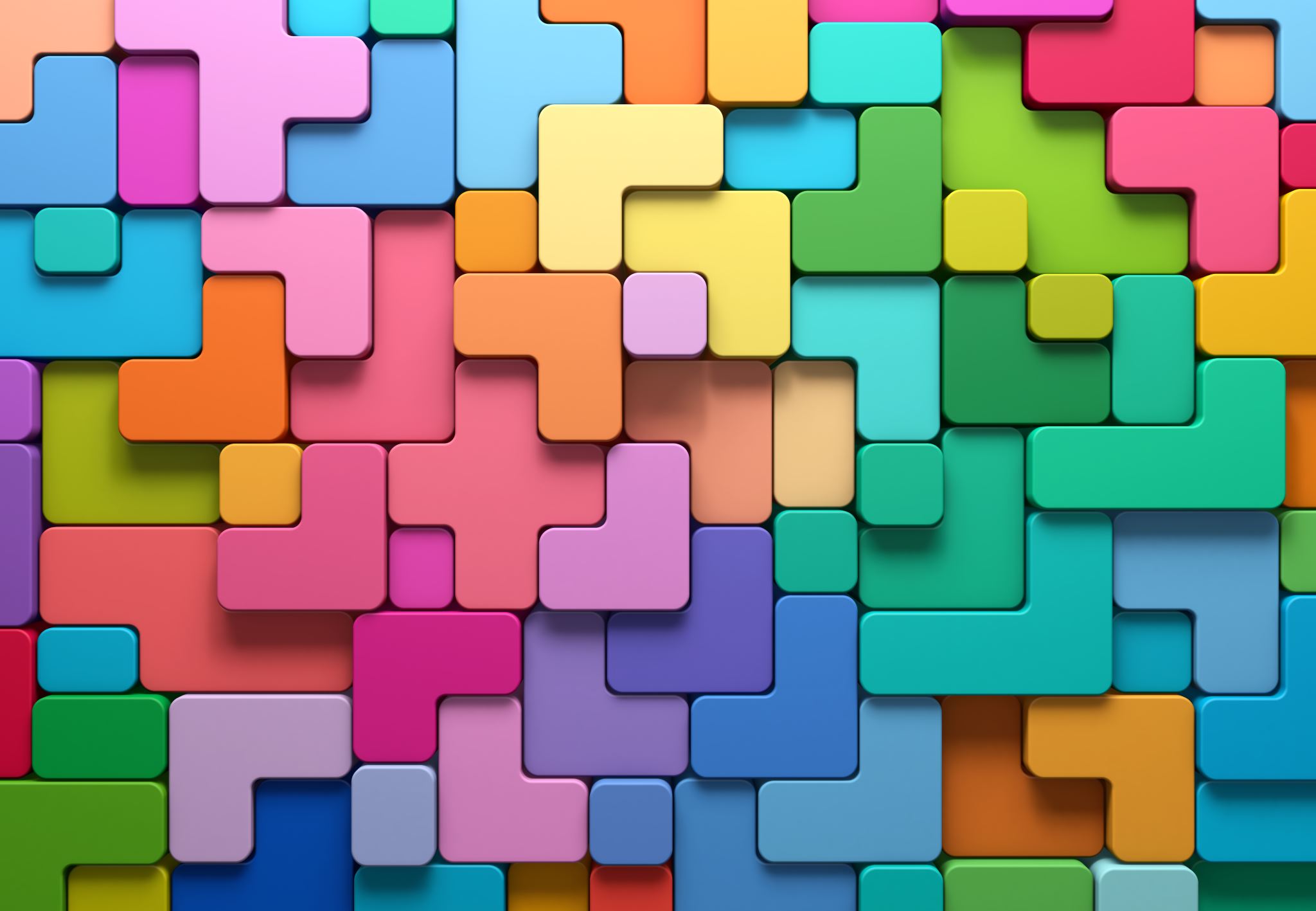 G 1000
Wonen in de provincie Zuid Holland
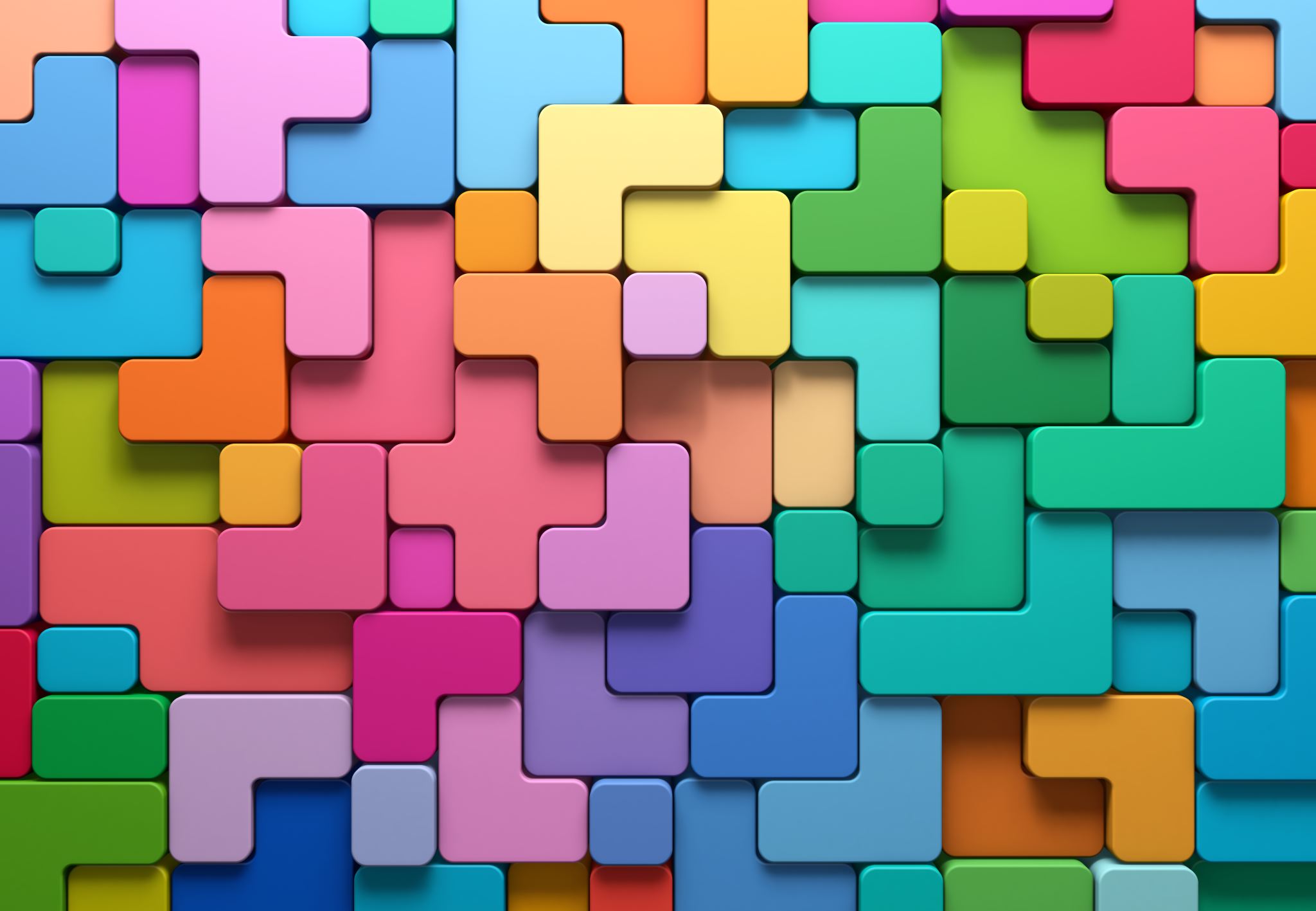 Zelfbewoningsplicht
De overheid heeft bewust de regie over 
huurwoningen overgelaten aan de markt
Dit heeft geresulteerd in:
Exploderende huurprijzen
Slecht onderhoud van huurwoningen
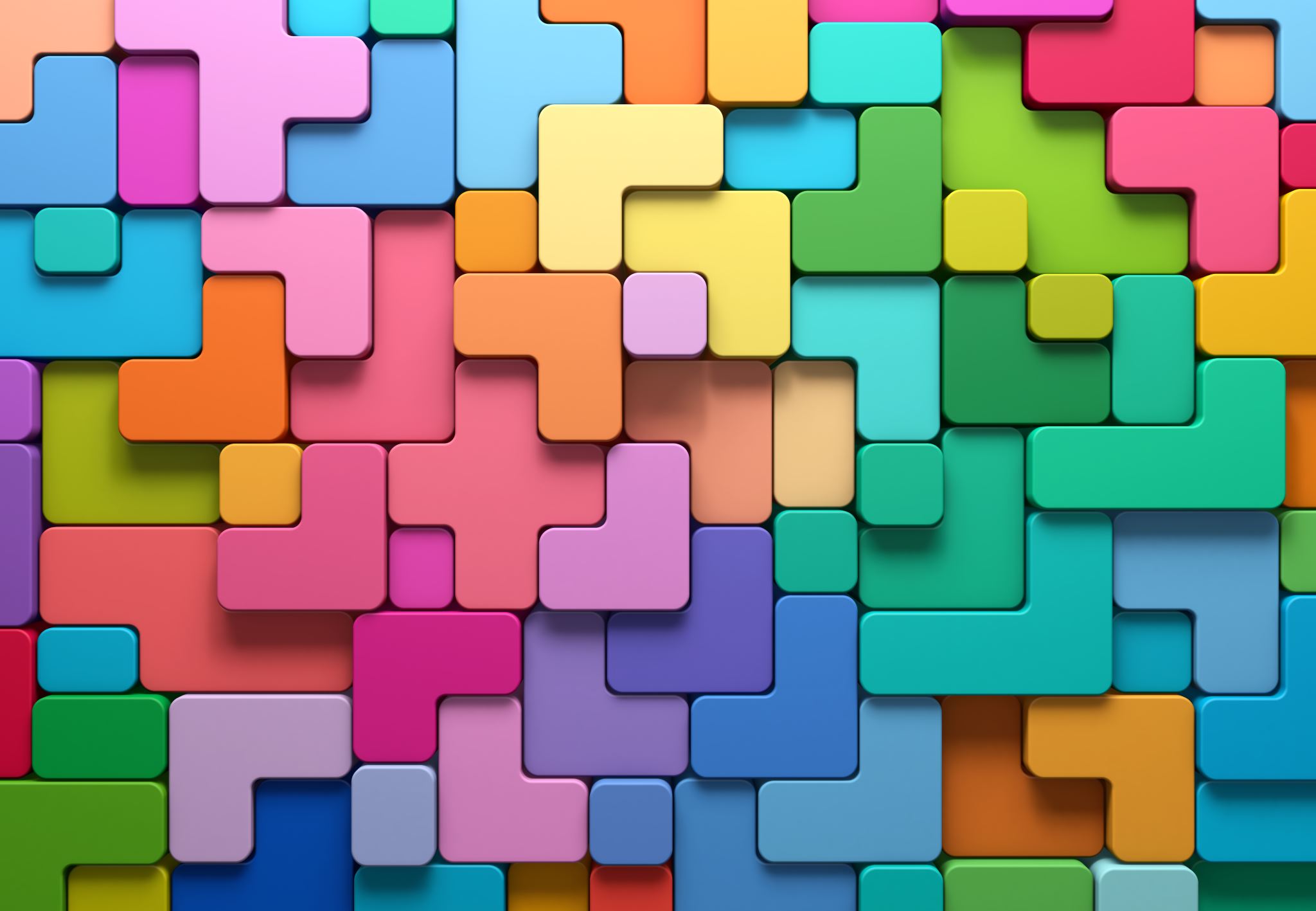 Betaalbaar wonen is een recht en nutsvoorziening
Dit kan alleen indien:
Overheid regie terugpakt (Volkshuisvesting)
Volledig aanbod aan huurwoningen onder beheer van woningcorporaties
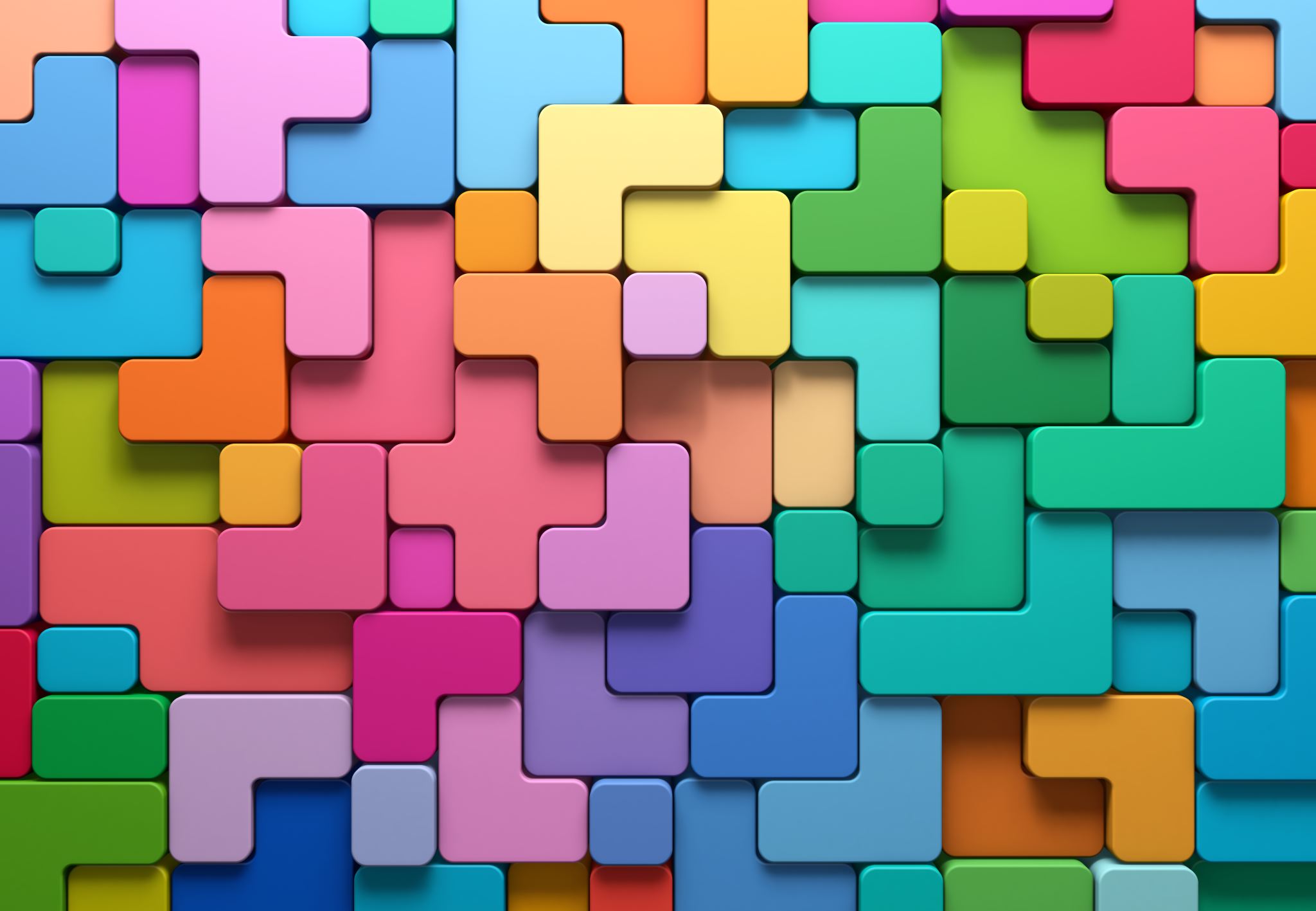 Onze voorstellen
1 Particuliere huurwoningen worden opgekocht door woningcorporaties 
2 Particuliere verhuur wordt op termijn (2030) verboden
3 Samenwerking gemeente en provincie stimuleren het Rijk wet- en regelgeving aan te passen
4 Inkomsten particuliere verhuur belasten en overdrachtsbelasting verhogen
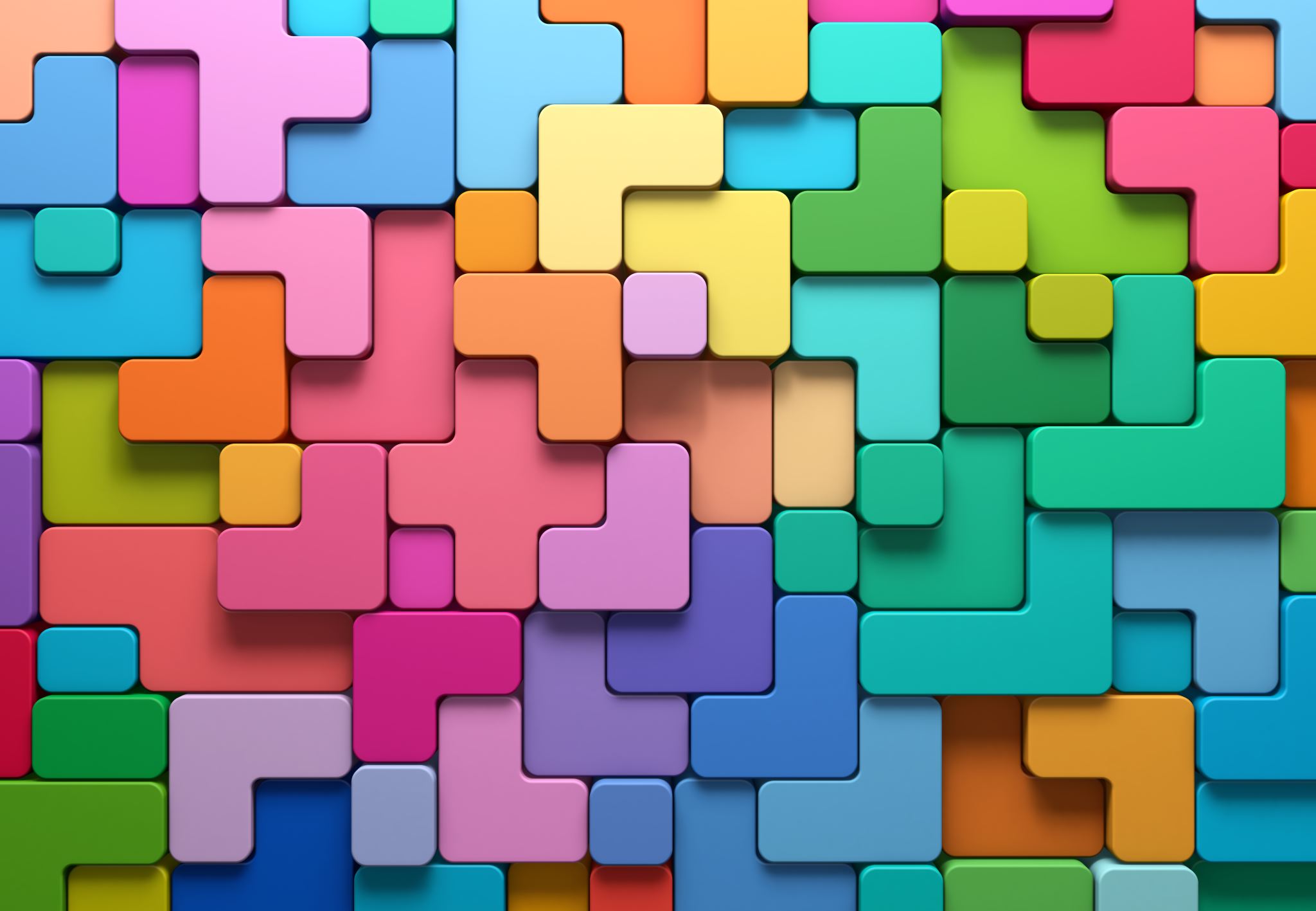 Beslispunt 1
Wonen is uitsluitend een Nutsvoorziening en geen verdien model!
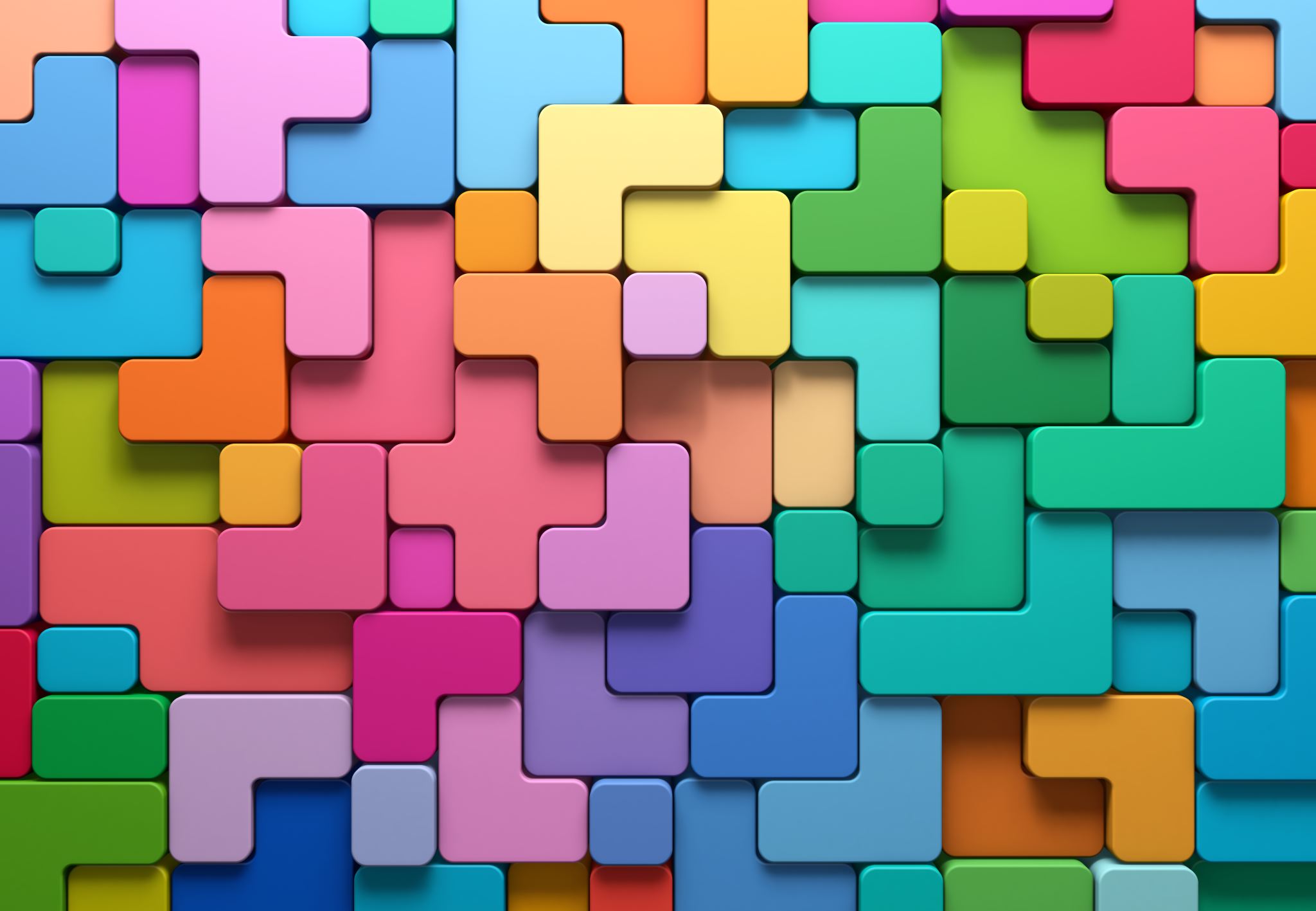 Beslispunt 2
Alle particuliere huurwoningen worden op termijn ondergebracht bij woningcorporaties
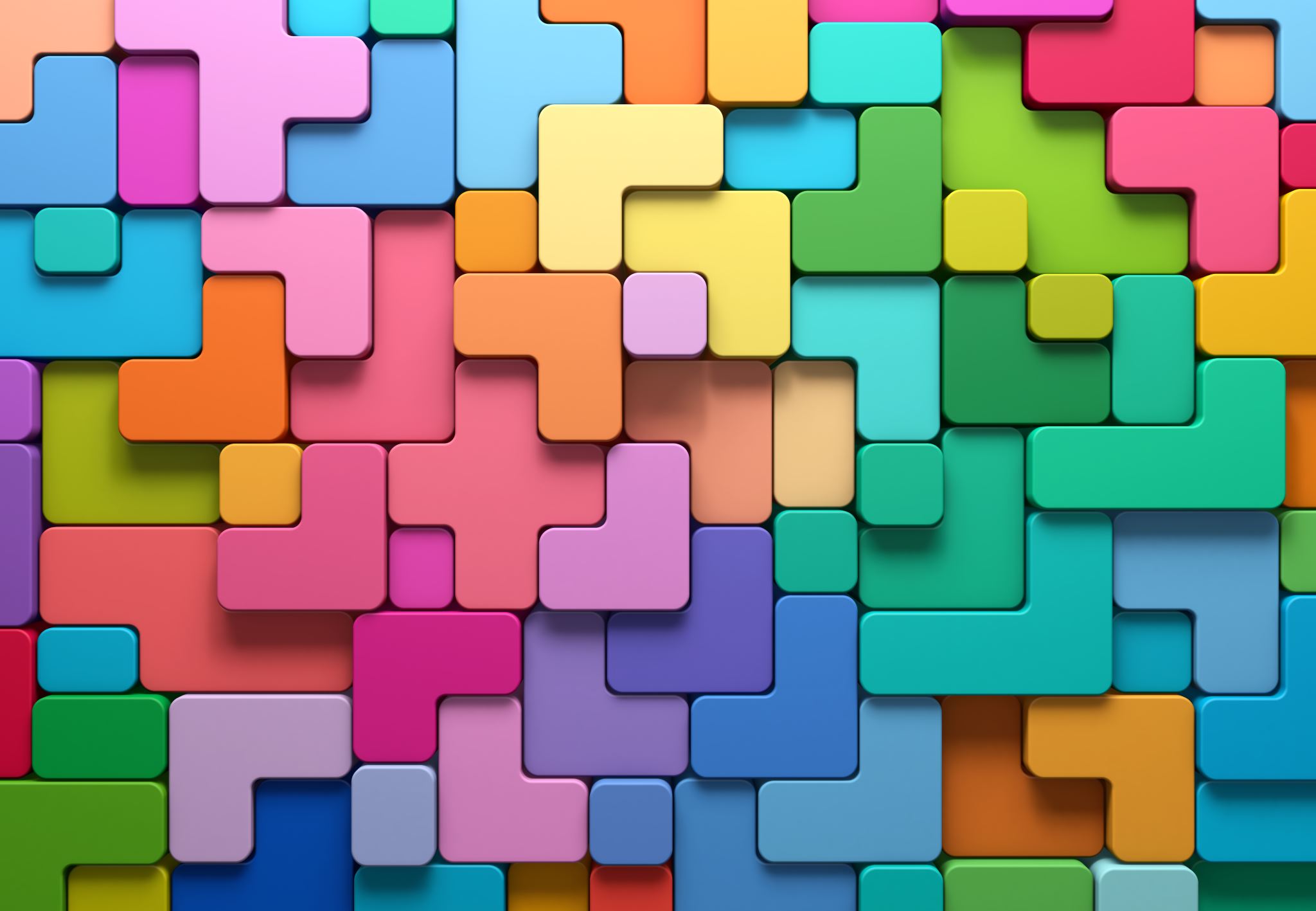 Beslispunt 3
De termijn waarop particuliere verhuur wordt verboden wordt gesteld op 2030.
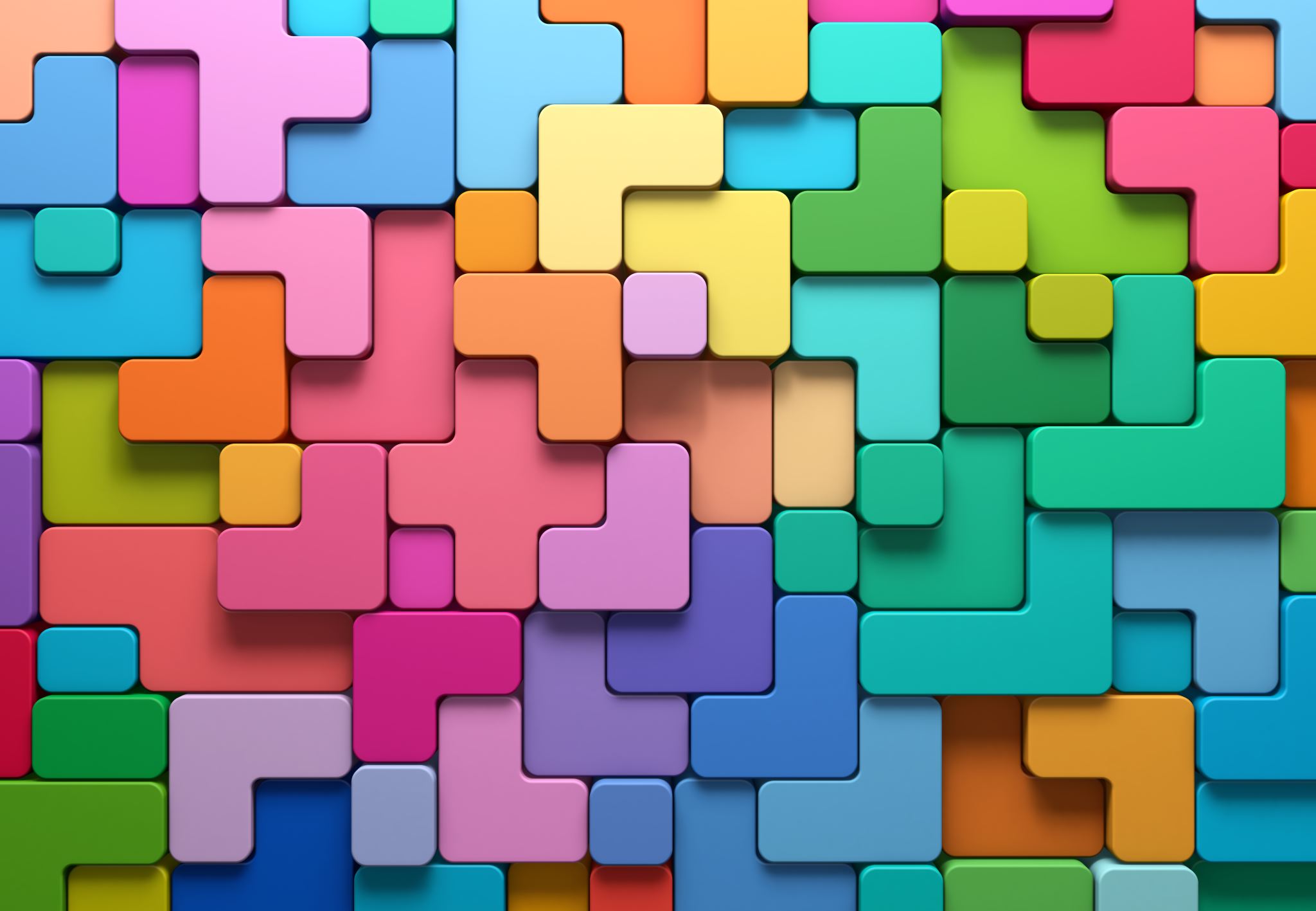 Beslispunt 4
De Provincie stimuleert Gemeenten met financiële prikkels en instrumentarium om particulieren verhuur op grote schaal onrendabel te maken.
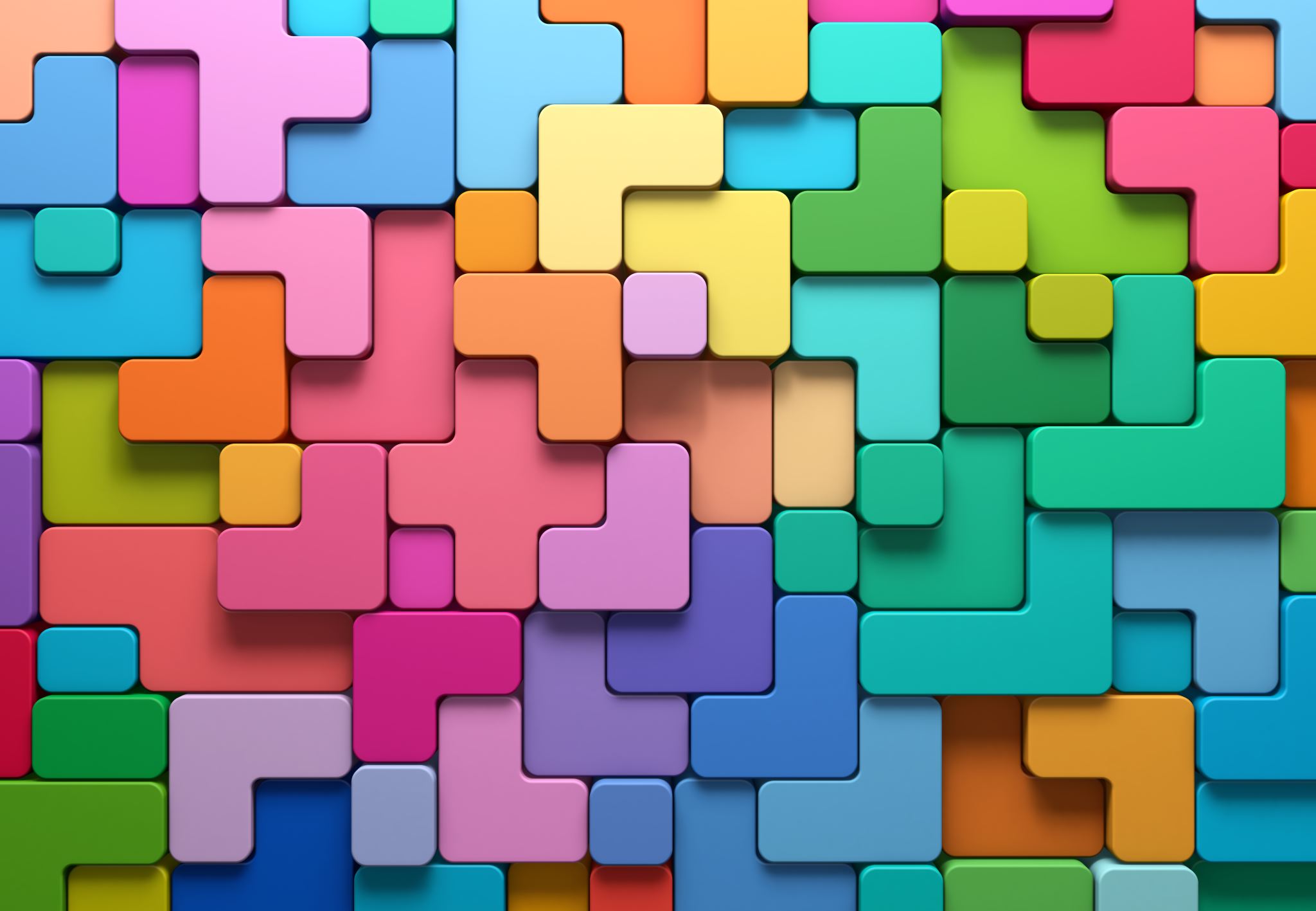 Beslispunt 5
De provincie stimuleert rijksoverheid de benodigde wet- en regelgeving aan te passen om dit mogelijk te maken.
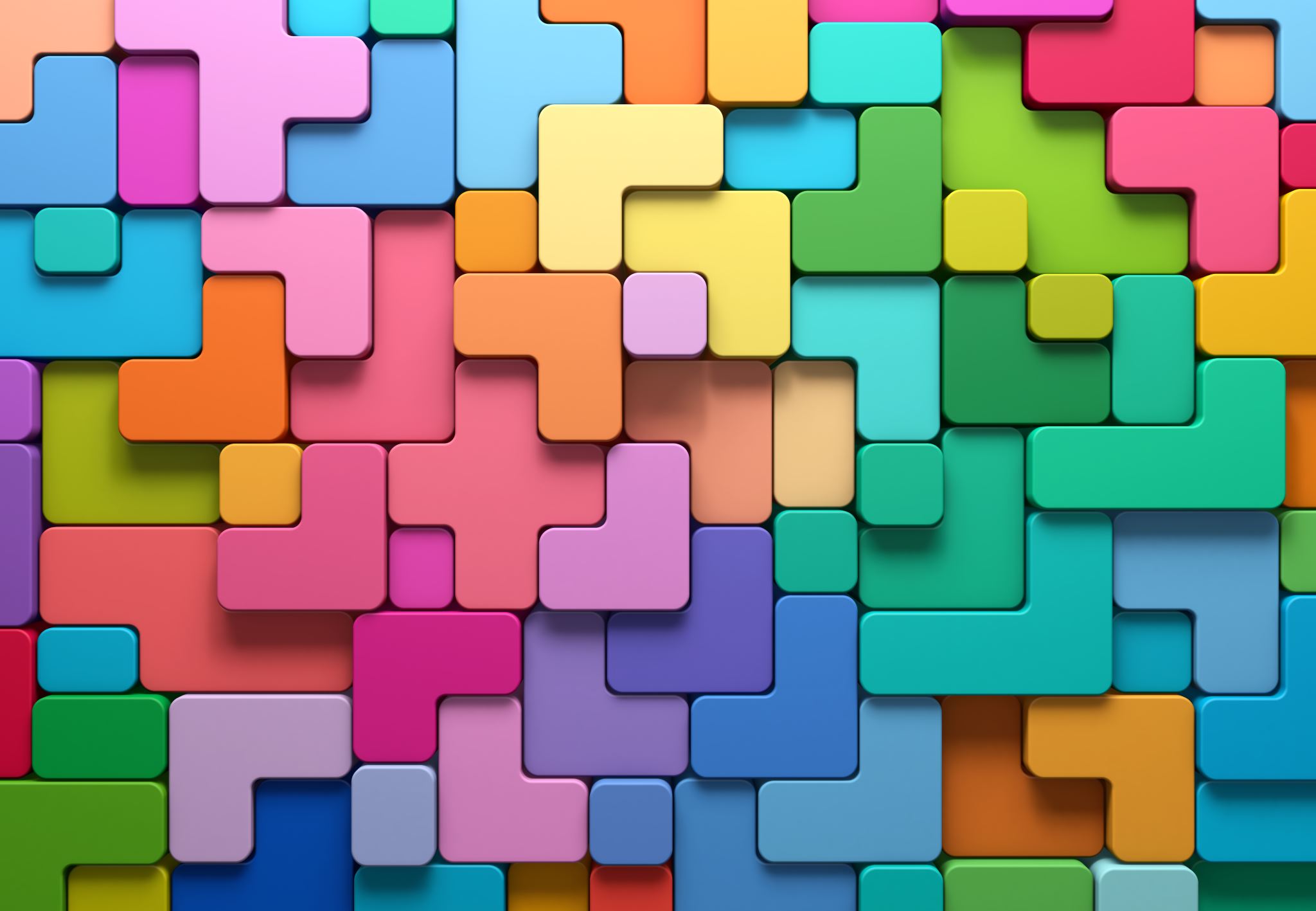 Vragen?